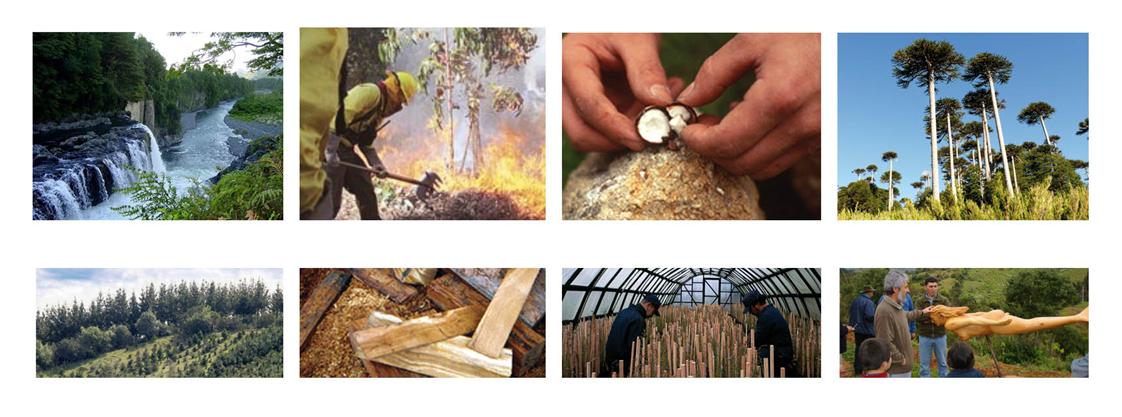 Gerencia Desarrollo y Fomento Forestal
Departamento Bosque Nativo
Paseo Bulnes 259 dep 401, Santiago Centro.
Ley sobre Recuperación del Bosque Nativo y Fomento Forestal
(Ley 20.283)
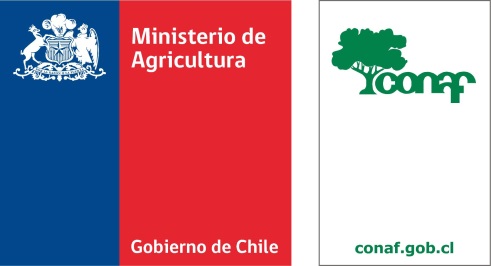 Fondos Concursables de la ley sobre Recuperación del Bosque Nativo y Fomento Forestal
LEY 20.283
Fondo de Investigación del Bosque Nativo.
Fondo de Conservación, recuperación y manejo sustentable del Bosque Nativo.
¿Qué dice la Ley 20.283 del Concurso?
Titulo IV
Del fondo de conservación y manejo sustentable del Bosque Nativo
Artículo 22°
«Fondo concursable…contribuye a solventar los costos…»
Literales A - B - C
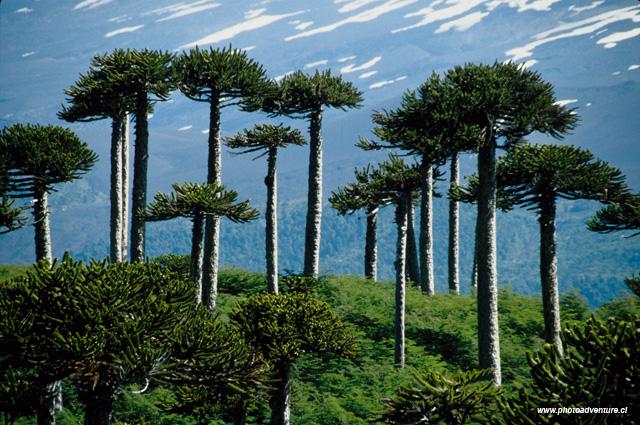 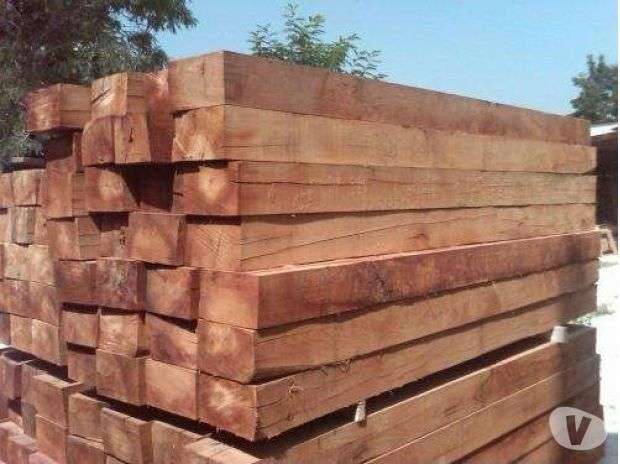 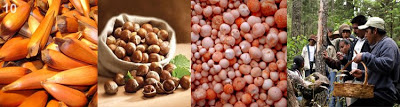 10 UTM
5 UTM
5 UTM
Artículo 24°
… sin superar los montos máximos »
¿Cuál es el monto anual disponible?
LEY DE PRESUPUESTO
MONTOS:
$ 4.349.520.000
94.180,11 UTM.
OTROS PROPIETARIOS
50%
PEQUEÑOS PROPIETARIOS 50%
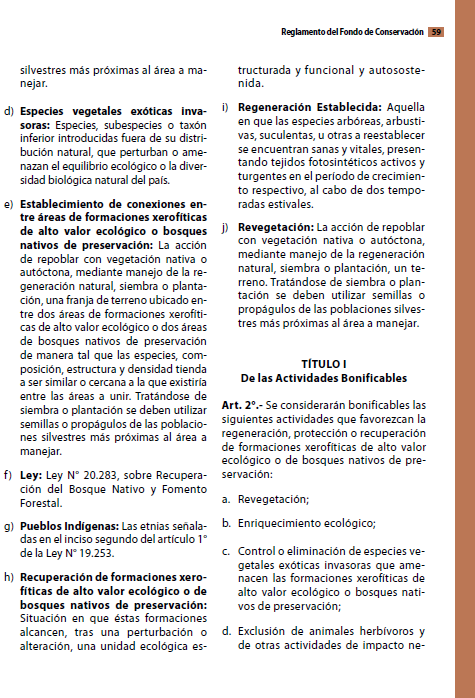 ¿Qué actividades puede bonificar con éste monto?
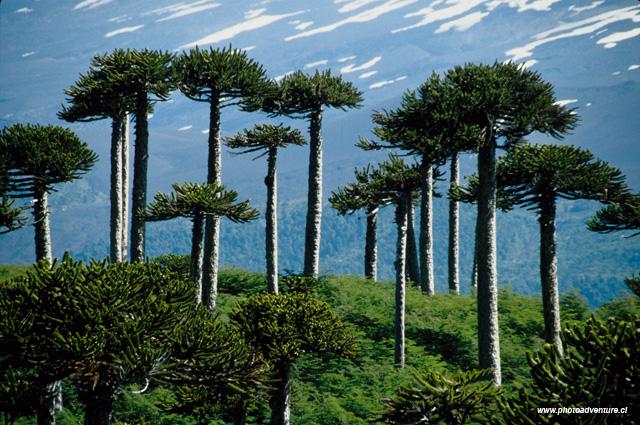 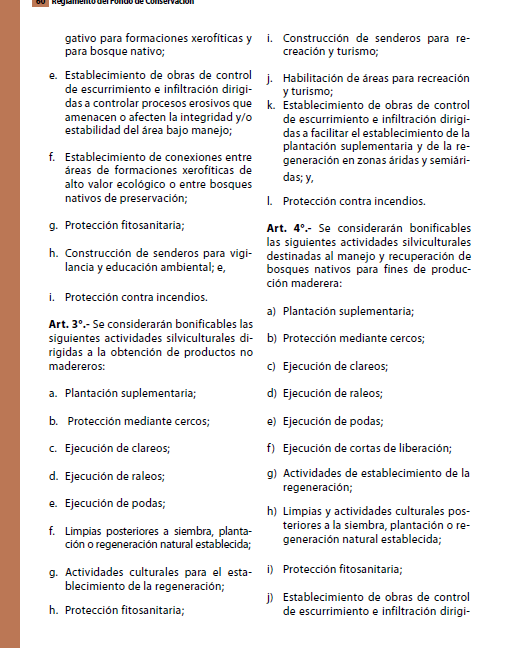 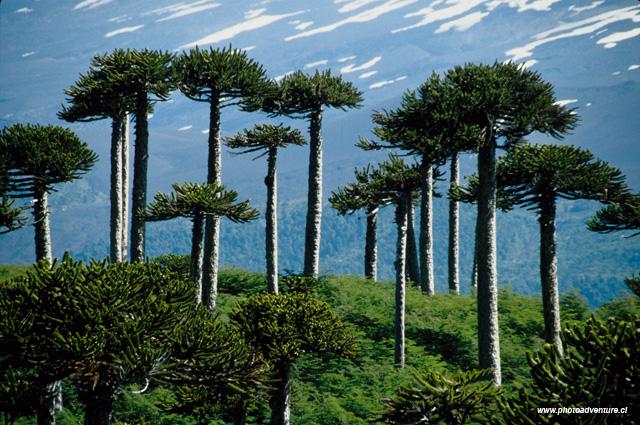 Madereros
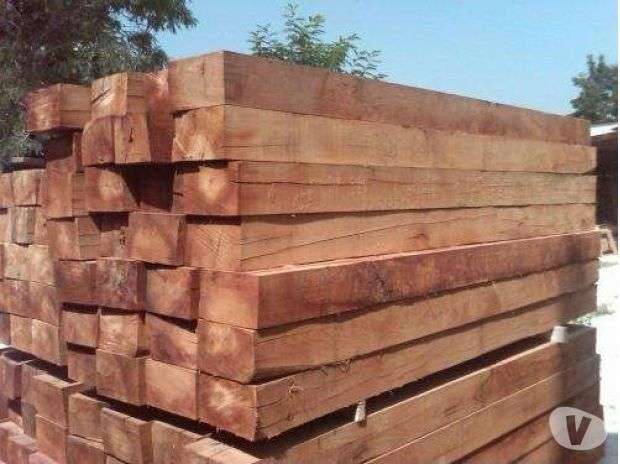 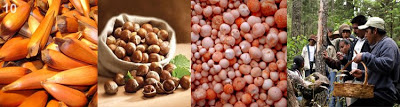 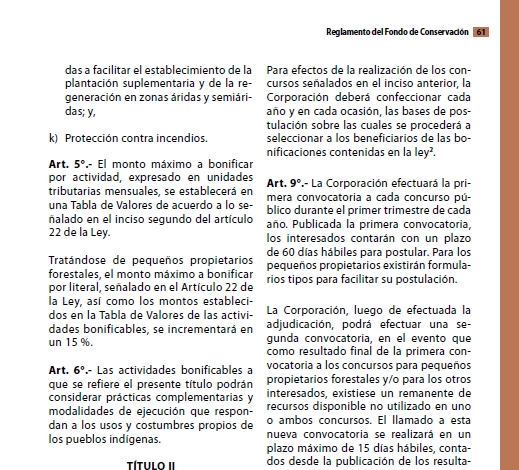 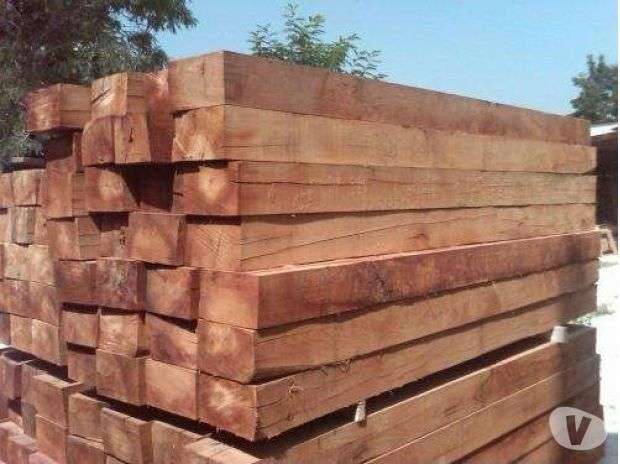 ¿Dónde están los valores a pagar y las definiciones de las actividades?
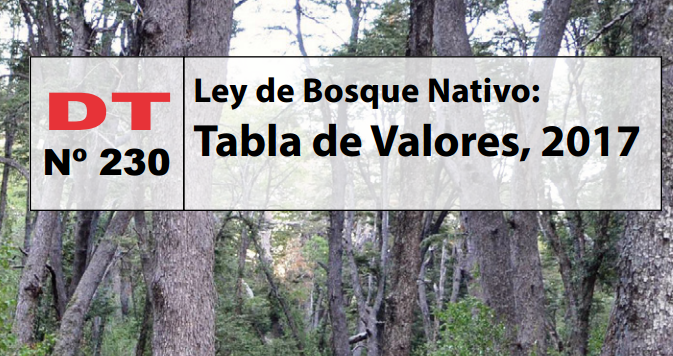 +
Complementando las definiciones con aspectos técnicos en las 
«BASES TECNICAS»
Tabla de valores 2017
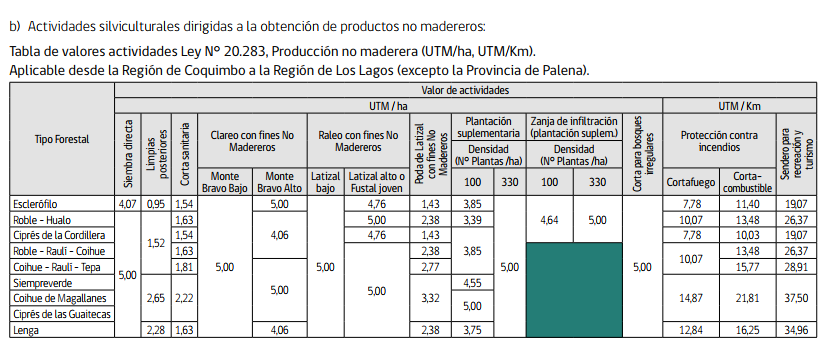 ¿Cómo funciona el Concurso?
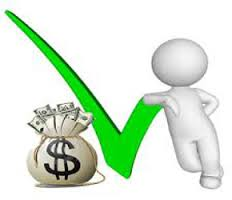 3
2
Presentación del plan de Manejo
Informe de ejecución Actividad Bonificables
Pago de bonificación
Ejecución de actividades
Proyecto del Plan de Manejo
1
Resultados de la aplicación del instrumento
Proyectos adjudicados Fondo Concursable Ley 20.283
 2009-2016
Número de bonos emitidos Ley 20.283 y parámetros asociados
2009- junio 2017
Desempeño del Fondo Concursable respecto del año de adjudicación (% Bonif/Adjudicado)
Base: 3.180 bonos emitidos, 2009-2016
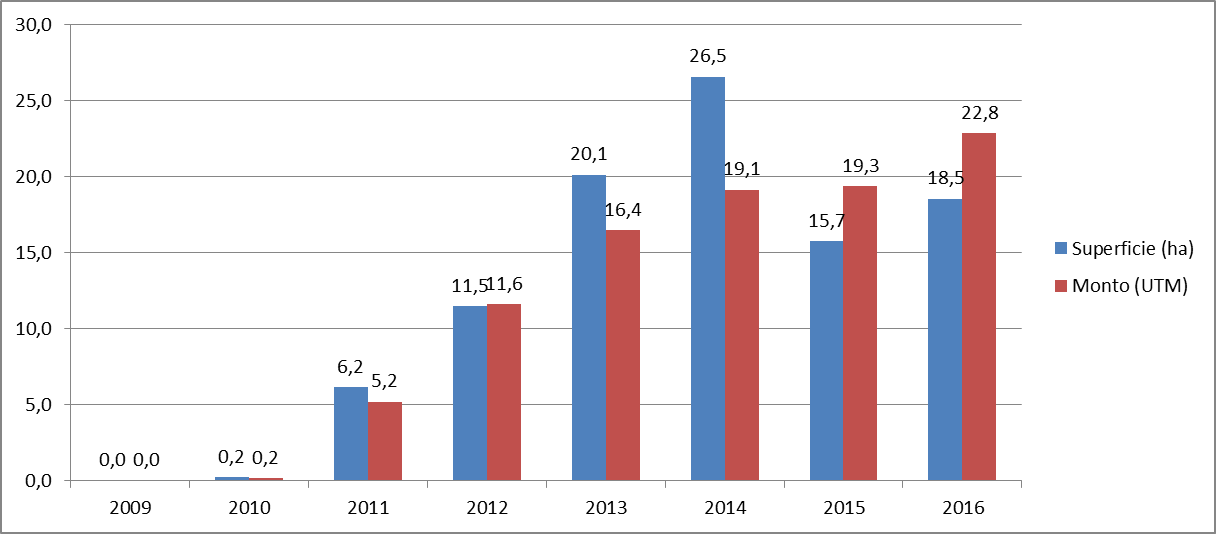 9,5
20,3
13,8
O. P
P. P
MED
Distribución de las bonificaciones respecto del año de adjudicación 
Base de 3.180 bonos emitidos, 2009-2016 (%)
¿Cuáles son las actividades más bonificadas a Nivel Nacional?
Actividades más frecuentes (80%) de los bonos)
Raleo Latizal Bajo
Clareo tardío
Construcción de senderos para recreación y turismo
Corta para bosques irregulares (ex corta selectiva)
Clareo con fines no madereros

Actividades menos frecuentes (<3% de bonos)
Limpias Posteriores a la siembra
Exclusión (reparación cerco alambre púa)
Enriquecimiento ecológico
Corta de mejoramiento
Cortafuegos.

Actividades no utilizadas
Anillado
Siembra directa
Zanja de Infiltración
Frecuencia de actividades,
2014-  junio 2017
Concurso 2017
Marzo
Junio
Julio
Agosto
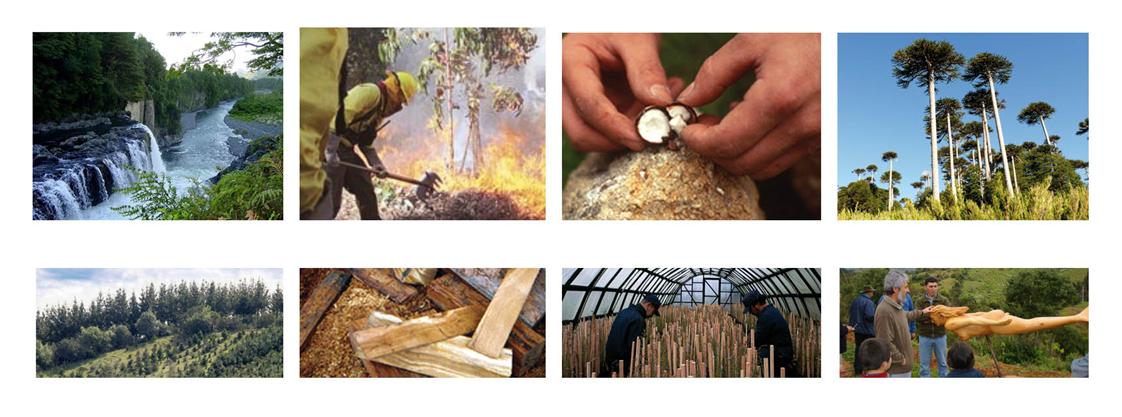 Gerencia Desarrollo y Fomento Forestal
Departamento Bosque nativo
Sección Silvicultura e Incentivo al Manejo Sustentable del Bosque Nativo
MUCHAS  GRACIAS
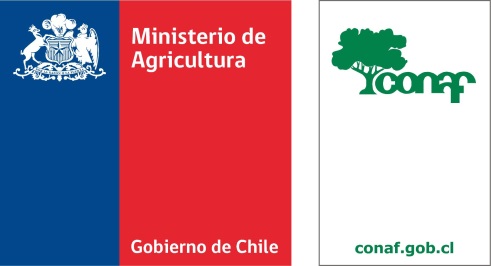